Рисуем череппо канону художников древней Греции
Альбом расположить вертикально, карандаши наточить остро,
Ластик очистить от старого грифеля
1 - Провести вертикальную ось.2 – Сделать засечки: а) вверху – макушка,б) в середине – линия глазниц,в) ниже – подбородок.
1 - Провести линию глаз
- ровно 
по середине
между
макушкой
и подбородком,

Линия бровей 
Выше.
1 – Наметить абрис глазници челюстей.«Линии карандашом ТМ – проводим тонко, ластиком не пользуемся».Мы не ошибаемся, а просто так видим
Наметить абрис черепной коробки и лобных бугров.
Намечаем тональные градации

- Уясните для себя возникающий объём черепа.
Добавляем в тональное решение рисунка полутени.

Уточняем 
Конструкцию и построение
черепа.
Вводим тень 
на плоскость рисунка.

Не забываем о падающей тени.
Пастелью накладываем цветовую тональность.
Карандашный рисунок 
оставляем
видимым.
Усиливаем
тени 
тёмной 
пастелью.
Не забываем 
про 
рефлексы
-основы в изображении воздушного пространства.
Желаю 
удачной 
графики.
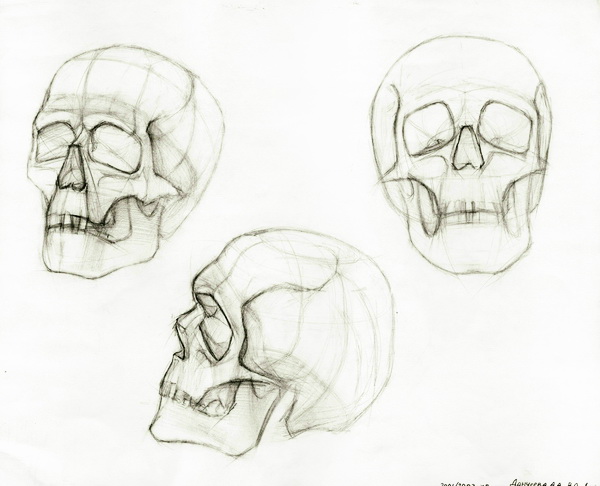